مفاهيم كيميائية عامة
علم نفس حيوي (نفس 368)

د.سمية النجاشي
أهداف المحاضرة
التعريف بعلم الكيمياء الحيوية 
التعريف بالمادة 
التعريف بخصائص المادة :
الخصائص الكيميائية 
الخصائص الفيزيائية 
التعريف بتغيرات المادة 
التعريف بأشكال المادة 
التعريف بمفهوم الطاقة 
التعريف بأشكال الطاقة
ما هو تعريف الكيمياء الحيوية ؟
إذا كان علم الكيمياء يدرس التفاعلات الكيميائية .
وإذا كان علم الأحياء يدرس الكائنات الحية .
فإن علم الكيمياء الحيوية يدرس ....
علم الكيمياء الحيوية هو العلم الذي يدرس التفاعلات الكيميائية في الكائنات الحية .
ما هي موضوعات الكيمياء الحيوية ؟
المواد الموجودة داخل جسم الكائن الحي ،مثل : البروتينات والدهون والكربوهيدرات.
التفاعلات الكيميائية داخل جسم الكائن الحي ،مثل : عملية تمثيل الغذاء .
نتائج التفاعلات الكيميائية في جسم الكائن الحي، مثل الأورام .
كيف يستفيد علم النفس من علم الكيمياء الحيوية ؟
-معرفة كيف يؤثر الغذاء على سلوك الإنسان 
معرفة كيف تؤثر الأدوية على سلوك الإنسان 
تشخيص الأمراض
مثال على كيفية تأثير الغذاء على سلوك الإنسان
من نتائج دراسات الكيمياء الحيوية : أن حصول الجسم على قدر كاف من البروتين يحافظ على مستوى السكر في الدم .
وبذلك يمكن تجنب الإجهاد البدني والذهني الناشئ عن انخفاض السكر في الدم من خلال تناول وجبة إفطار تحتوي على قدر كاف من البروتين .
مثال على كيفية تأثير الأدوية على سلوك الإنسان
عند تناول الإنسان أدوية تزيد نشاط السيروتونين في المخ فإن قدرة الجسم على إنتاج السيروتونين دون تناول الدواء تنخفض بشكل واضح .
لذلك فعدم الالتزام بخطة واضحة لتناول مثل هذه الأدوية ستؤدي إلى نقصان السيروتونين في الجسم .
ويعد الاكتئاب نتيجة ظاهرة لنقص السيروتونين في المخ .
مثال على استفادة علم النفس من علم الكيمياء الحيوية في تشخيص الأمراض
لا يكتفي علم النفس بعلاج الأعراض المرضية بل يبحث عن أسبابها .
فمثلا : قد يشعر الإنسان بالقلق المستمر دون وجود أسباب واضحة ؛وإنما بسبب نقص فيتامين B1 في الجسم . وبذلك فإن التشخيص السليم لمثل هذه الحالة وهو نقص فيتامين B1 في الجسم سيقود للعلاج السليم وهو تناول كمية كافية من فيتامين B1 .
أي من الأشياء التالية تعتبر مادة وأي منها يعتبر طاقة
الكهرباء
الهواء
الخشب
الضوء
الحرارة
الماء
المادة
ما هي المادة؟
المادة هي كل شيء له كتلة ويشغل حيزا في الفراغ .
خصائص المادة
الخصائص الفيزيائية
الخصائص المتغيرة :
الكتلة Mass : وهي مقدار ما يوجد في الجسم من المادة . ووحدة قياس الكتلة هي الجرام (جم) .
الحجم Volume : وهو الحيز الذي تشغله المادة في الفراغ . ووحدة قياس الحجم هي المتر المكعب (م3).
الوزن Weight  : قوة الجاذبية في جذب جسم ما للأرض . ووحدة قياس الوزن هي الجول .
الشكل shape
الخصائص الفيزيائية الثابتة
على الرغم من أن الخصائص الثابتة لا تتغير بتغير كمية المادة إلا أنه يمكن التحكم فيها من خلال دمج المواد مع بعضها .
مثال : دمج الألوان والروائح لإنتاج ألوان وروائح جديدة .
الخصائص الفيزيائية
الخصائص الثابتة :
نقطة التبخر Boiling Point  
درجة التجمد Freezing Point
درجة الحراالتجمد ودرجة التبخر
هناك مقياسان عالميان لدرجة الحرارة هما : 
المقياس المئوي (سلسيوس) ،درجة تجمد الماء = 0 °C.
المقياس الفهرنهيتي ،درجة تجمد الماء = 32 °F
ما هي درجة الحرارة الطبيعية للإنسان ؟
36.0°C - 37.5°C 
97.0°F -  99.5°F
درجة التجمد ودرجة التبخر
لماذا ترتفع درجة حرارة جسم الإنسان ؟ 
هناك عدة أسباب منها :
1-ترتفع درجة حرارة الجسم الداخلية لأعلى مستوى لها آخر النهارفتقل سرعة عمليات التمثيل الغذائي في الجسم  ،وتنخفض إلى أقل مستوى عند الفجر فتزيد سرعة التمثيل الغذائي من أجل تدفئة الجسم .
2-عندما ترتفع درجة حرارة الجو الخارجي ،ترتفع حرارة الجلد ،وهذا يجعل الجسم يقلل من حرارته الداخلية ويفرغ حرارته عن طريق دفع الدم للجلد والتعرق لتنخفض درجة حرارة الجلد .
3-عندما تدخل الفيروسات الجسم ،يقوم الجسم بمقاومتها ،ومن طرق المقاومة قيام الهيبوثلاموس برفع درجة حرارة الجسم بحيث لا تستطيع الفيروسات العيش في درجة حرارة مرتفعة.
ما سبب ارتفاع درجة الحرارة أثناء المرض ؟
الخصائص الثابتة :
اللون Colour :
ينتج اللون عن امتصاص المواد لجزيئات الضوء . 
هناك أجسام لا تمتص الألوان المرئية ولذلك تصبح أجساما شفافة .
لون المادة يكون بحسب موجات الضوء التي يرفض الجسم امتصاصها .
ألوان الزهور والثمار تدل على تركيبها الكيميائي ،وأي تغير في التركيب الكيميائي قد يؤدي إلى تغير اللون .
الخصائص الفيزيائية
الخصائص الثابتة :
الرائحة Odor :
يتم استقبال الرائحة بحاسة الشم التي تعرف بالمستقبل الكيميائي عن بعد ،لأنها تستطيع التقاط الروائح والتفاعل معها عن بعد .
عند الشهيق يدخل الهواء محملا بالجزيئات الطيارة الصادرة من المواد ،وهذه الجزيئات تذوب في المخاط وتتفاعل مع خلايا الشم .
هناك ثمان روائح أساسية ناتجة عن تركيبات كيميائية محددة ،أما بقية الروائح الموجودة من حولنا فهي نتيجة اختلاط هذه الروائح . من الروائح الأساسية : رائحة السمك .
الأنوزميا هو مرض عدم القدرة على شم روائح محددة .
الخصائص الفيزيائية
الخصائص الثابتة :
التوصيل للكهرباء Conductivity  : : قابلية المادة لتوصيل الكهرباء .
هل جسم الإنسان موصل للكهرباء ؟
يعتبر جسم الإنسان موصلا للكهرباء ،لكن مقاومته للتيار تكون كبيرة عندما يكون الجسم جافا ،وتزداد عندما يكون الجسم مبللا .
الخصائص الفيزيائية الثابتة
الصلادة Hardness  : قابلية المادة للخدش .
المعدن الأعلى صلادة يستطيع خدش المعدن الأقل صلادة .
من أعلى المعادن صلادة الألماس ولذلك يستخدم في قص الزجاج .
كيف يمكن زيادة مقاومة العظام للخدش والكسر ؟
تزيد صلادة العظام بزيادة نسبة المعادن فيها ،ولذلك فإن تناول نسبة كافية من المعادن يزيد من صلادتها .
الخصائص الفيزيائية الثابتة
الكثافة Density  : كتلة المادة مقسومة على الحجم .
مثلا : ما هي كثافة الماء ؟
1جم / سم3 
ما هي الكثافة الغذائية ؟
هي كمية المواد الغذائية مقابل كل كالوري (سعرة حرارية). وتعتبر الخضروات والفواكه من أعلى الأطعمة كثافة لأنها تحوي على نسب عالية من الفيتامينات والمعادن مقابل كل كالوري .
الخصائص الكيميائية
الخصائص التي تحدد قابلية المادة للتغير الكيميائي والتفاعل مع مواد أخرى .
تغيرات المادة
صنفي ما يلي إلى تغير فيزيائي أو تغير كيميائي أو خصائص فيزيائية أو خصائص كيميائية
1- احتراق الخشب 		
2-درجة التبخر 	12-اللمعان
3-ذوبان الثلج 	13-القابلية للتفاعل مع المواد القلوية
4-اللون 		14-الصلادة
5-تقطيع الخبز 	15-ثقل الحجر  
6-الكثافة 
7-القابلية للتفاعل مع الأحماض 
8-الحجم 
9-عملية خبز العجين 
10-طبخ البيض 
11-هضم الطعام في المعدة 

د
التصنيف
أشكال المادة
أشكال المادة
تعريف الطاقة
الطاقة هي الوجه الآخر للمادة وهي لا تشغل حيزا في الفراغ ولكنها قادرة على التأثير في المواد .
أشكال الطاقة
1-الطاقة الميكانيكية : وتشمل : 
أ-طاقة كامنة (طاقة الوضع) Potential Energy:
الطاقة الكامنة هي التي تجعل الأجسام مستقرة في أماكنها ،وتجعل أجزاء الجسم الواحد متصلة ببعضها .
ب-طاقة حركة Kinetic Energy: 
الطاقة التي تحرك المواد .
الطاقة الكامنة وطاقة الحركة
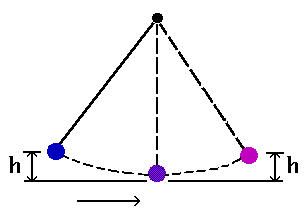 أشكال الطاقة
2- طاقة حرارية Heat Energy 
الطاقة الحرارية هي محصلة ما يوجد بين الجزيئات من طاقة حركة وطاقة وضع .

متى تزداد درجة حرارة المادة ؟
 تزداد درجة حرارة المادة كلما زادت قوة طاقة الحركة والوضع .
أشكال الطاقة
ما أضرار ارتفاع درجة الحرارة على خلايا جسم الإنسان ؟
أرتفاع درجة الحرارة الخارجي كالتعرض المباشر للشمس قد يؤدي لاحتراق الجلد أو للإصابة بضربات الشمس.
الحرارة الداخلية : في حال ارتفاع درجة حرارة الجسم عن 41 درجة سلسيوس يفقد الجسم القدرة على تنظيم درجة حرارته ،ويؤدي ذلك إلى وفاة الإنسان بسبب توقف قدرة الخلايا عن العمل .
أشكال الطاقة
3-طاقة كيميائية Chemical Energy   :
الطاقة الكيميائية هي حصيلة ما يوجد بين المواد المختلفة من طاقة كامنة ،هذه الطاقة تجعل الأجزاء الدقيقة من المادة تتجاذب مع بعضها مما يؤدي لحدوث تفاعلات كيميائية فيما بينها .
أشكال الطاقة
أمثلة لدور الطاقة الكيميائية في جسم الإنسان :
الخلايا تحتوي على عناصر مثل الكالسيوم والبوتاسيوم والصوديوم .. ،وهذه المعادن تتجاذب وتتنافر بشحنها الموجبة والسالبة لتعطي الطاقة لعمل خلايا الجسم .
الأغذية التي يتناولها الإنسان عبارة عن مواد كيميائية يحولها الجسم لأشكال أخرى من الطاقة مثل الطاقة الحرارية .
أشكال الطاقة
4-طاقة كهربائية Electrical Energy  :
الطاقة الكهربائية هي انتقال التيار الكهربائي خلال المواد التي لا تقاوم انتقاله .
من أمثلة المواد الموصلة للتيار الكهربائي : النحاس .

ما هي وحدة قياس الطاقة الكهربائية ؟
وحدة قياس الطاقة الكهربائية هي الفولت .
أشكال الطاقة
الطاقة الكهربائية وخلايا جسم الإنسان :
يحتوي جسم الإنسان على قدر معين من الطاقة الكهربائية في خلاياه العصبية . وهذه الطاقة ضرورية لنقل الإشارات الحسية والحركية . ولكن إذا زادت الطاقة الكهربائية أو نقصت فإن ذلك يسبب خلل عمل الجهاز العصبي .
أشكال الطاقة
5-طاقة ضوئية Light Energy  :
الطاقة الضوئية هي طاقة حرة لا ترتبط بجزيئات محددة . ولا يكون لها كتلة عندما تكون ثابتة .

ما هي وحدة قياس الطاقة الضوئية ؟
وحدة قياس الطاقة الضوئية هي الفوتونات .
أشكال الطاقة
ما هي التأثيرات النفسية والجسمية للضوء على الإنسان ؟
عندما يصاب الرضيع بمرض جاونديس Jaundice  نتيجة ضعف كريات الدم الحمراء ونشوء مادة برتقالية تتراكم تحت الجلد فيظهر الاصفرار على الطفل ؛ يستخدم ضوء بموجات معينة لتحويل المادة البرتقالية لمواد أخرى يمكن للجسم التخلص منها .
في المناطق التي تغيب عنها الشمس أشهرا طويلة تتعرض نسب كبيرة من الناس للاكتئاب . و تستخدم صناديق الضوء الصناعي لعلاج الاكتئاب .
أشكال الطاقة
6-طاقة الصوت Sound Energy   :
طاقة الصوت هي محصلة تغير الطاقة الكامنة وطاقة الحركة في المادة بحيث تتشكل ذبذبات نستطيع سماعها .
أشكال الطاقة
أمثلة على مدى تأثير الطاقة الصوتية في البيئة المحيطة وعلى الإنسان :

استخدام الطاقة الصوتية في المجال الطبي :
أشكال الطاقة
أمثلة على مدى تأثير الطاقة الصوتية في البيئة المحيطة وعلى الإنسان :
لا نستطيع سماع الصوت إذا كان أقل من 20 ذبذبة في الثانية .
ولا نستطيع سماع الصوت إذا كان أعلى من 20000 ذبذبة في الثانية .
الصوت القوي يسبب تمزق الأغشية وتكسر الزجاج .
الصوت القوي يسبب ارتفاع ضغط الدم .
أشكال الطاقة
استخدام الطاقة الصوتية في المجال الطبي :
تستخدم الذبذبات الصوتية العالية لعمل الأشعة فوق الصوتية حيث يمكنها اختراق طبقات الجلد والوصول للأحشاء .
تستخدم الذبذبات الصوتية العالية لاستئصال أجزاء من الأعضاء مثل استئصال جزء من الكبد .
تستخدم الذبذبات الصوتية العالية في تعقيم الأدوات .
أشكال الطاقة
7-طاقة نووية Nuclear Energy  :
الطاقة النووية تنتج نتيجة انقسام النواة داخل الذرة ،وهذا ينتج طاقة كبيرة جدا .

أضرار الطاقة النووية :
ضعف كريات الدم الحمراء وازدياد خطر الإصابة بسرطان الدم.
يقتل الخلايا العصبية في الدماغ ،وقد يسبب الصرع .
الغدة الدرقية قد تتلف بالكامل بسبب الإشعاع .
قانون حفظ الطاقة
قانون حفظ الطاقة :
الطاقة في النظام لا تفنى ولا تستحدث وإنما تتحول من شكل لآخر من أشكال الطاقة .
هل العبارات التالية صحيحة أم خاطئة ؟
أهم ما يميز علم الكيمياء تجاهله للصلة المتبادلة التي تربط فيما بين المادة والطاقة وبشكل تجريبي (.........).
الحرارة والطاقة عبارة عن وجهتين لعملة واحدة (.........).
تقسم خواص المادة إلى ثلاثة أقسام رئيسية هي الخواص الكيميائية، والخواص الفيزيائية، والخواص الغازية (...........).
هناك بعض الخصائص يمكن ملاحظتها مباشرة مثل اللون، وأخرى لابد قياسها مثل الحجم (.........).
الحجم يقاس بالكيلوجرام (...........).
الكتلة تقاس بقوة جذب الأرض للجسم (.........).
انتهت المحاضرة